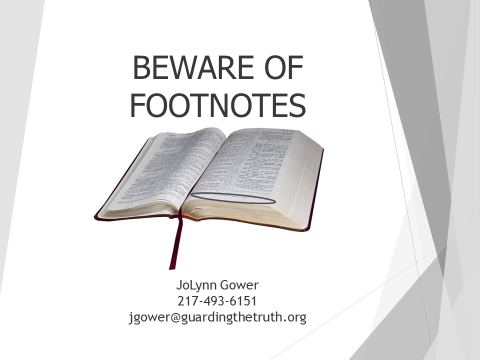 Lesson 4
VERSE FOR THE JOURNEY
2 Peter 2:1-3  But false prophets also arose among the people, just as there will also be false teachers among you, who will secretly introduce destructive heresies, even denying the Master who bought them, bringing swift destruction upon themselves. Many will follow their sensuality, and because of them the way of the truth will be maligned; and in their greed they will exploit you with false words; their judgment from long ago is not idle, and their destruction is not asleep. 
Name it and claim it
Prosperity gospel
Word of Faith
Common thread: teaches that Christians can access the power of faith or fear through speech
BASIC TEACHING
The salvation that Jesus won on the cross includes prosperity and health for all believers
Promoters: Kenneth Hagin, Kenneth Copeland, John and Joel Osteen; to a lesser extent Robert Schuller
Romans 10:8-9  But what does it say? "THE WORD IS NEAR YOU, IN YOUR MOUTH AND IN YOUR HEART"—that is, the word of faith which we are preaching, that if you confess with your mouth Jesus as Lord, and believe in your heart that God raised Him from the dead, you will be saved; 
Salvation is considered to include healing and prosperity
Isaiah 53:5  But He was pierced through for our transgressions, He was crushed for our iniquities; The chastening for our well-being fell upon Him, and by His scourging we are healed.
ARE THERE LIMITATIONS?
Healed: rapha: physical or spiritual repair
Mark 11:23-24  "Truly I say to you, whoever says to this mountain, 'Be taken up and cast into the sea,' and does not doubt in his heart, but believes that what he says is going to happen, it will be granted him.  Therefore I say to you, all things for which you pray and ask, believe that you have received them, and they will be granted you. 
Jesus made this promise on the recognized premise that petitions must be in harmony with God's will 
John 14:13-14  “Whatever you ask in My name, that will I do, so that the Father may be glorified in the Son. If you ask Me anything in My name, I will do it.” 
John 15:7 "If you abide in Me, and My words abide in you, ask whatever you wish, and it will be done for you.
OTHER TEACHINGS
God does not use suffering for our benefit
If you are not experiencing prosperity, you have given Satan control over your life
Jesus and His disciples were wealthy
   a. Jesus' ability to travel without apparently working to earn a living for three years
   b. References to the apostles owning homes
   c.  Jesus had a treasurer  (Judas)
   d.  Jesus consorting with the upper echelons of society
   e.  Jesus' miraculous ability to command abundance - feeding the 5 thousand, finding tax money in a fish, telling Peter where the fish would overflow his net, etc.
FAITH BEFORE GOD?
Hebrews 11:1-2 Now faith is the assurance of things hoped for, the conviction of things not seen. For by it the men of old gained approval. 
Assurance: hupostasis: sturdiness or support
Hoped: elpizo: confident expectation
Conviction: elegchos: that by which a thing or concept is proven
Faith apprehends as a real fact what is not revealed to the senses. It rests on that fact, acts upon it, and is upheld by it in the face of all that seems to contradict it.
Were those named in Hebrews 11 considered faithful because they spoke to situations and demanded that God act, or because they believed God enough to do what He told them to do?
[Speaker Notes: fAIT]
AGREEMENT
Matthew 18:15-20 "If your brother sins, go and show him his fault in private; if he listens to you, you have won your brother. But if he does not listen to you, take one or two more with you, so that BY THE MOUTH OF TWO OR THREE WITNESSES EVERY FACT MAY BE CONFIRMED. If he refuses to listen to them, tell it to the church; and if he refuses to listen even to the church, let him be to you as a Gentile and a tax collector. Truly I say to you, whatever you bind on earth shall have been bound in heaven; and whatever you loose on earth shall have been loosed in heaven. Again I say to you, that if two of you agree on earth about anything that they may ask, it shall be done for them by My Father who is in heaven. For where two or three have gathered together in My name, I am there in their midst."
BINDING AND LOOSING
Agree: sumphoneo: (sumphonesosin) to be in harmony; to be in accord
Binding and loosing originates with heaven
NASB: Truly I say to you, whatever you bind on earth shall have been bound in heaven; and whatever you loose on earth shall have been loosed in heaven.
Matthew 18:18 (ESV) Truly, I say to you, whatever you bind on earth shall be bound in heaven, and what-ever you loose on earth shall be loosed in heaven 
Matthew 18:18 (HCSB) I assure you: Whatever you bind on earth is already bound in heaven, and what-ever you loose on earth is already loosed in heaven. 
Since the binding and losing originates in heaven, I believe the agreement must be with heaven
CONTEXT
Context: helping a brother who has been overcome by sin
As you are helping a brother, God will be giving instructions – He will bind what needs to be bound and loose what needs to be loosed; He will instruct you as His emissary here on Earth
Matthew 16:24-26  Then Jesus said to His disciples, "If anyone wishes to come after Me, he must deny himself, and take up his cross and follow Me. For whoever wishes to save his life will lose it; but whoever loses his life for My sake will find it.  For what will it profit a man if he gains the whole world and forfeits his soul? Or what will a man give in exchange for his soul? 
Exchange: antallagma: an equivalent or ransom
BODY, SOUL, SPIRIT
Exchange for your soul:  psuche: the part of you that identifies who you are and gives you human identity; 
The soul is the seat of the mind
Romans 12:1-2 Therefore I urge you, brethren, by the mercies of God, to present your bodies a living and holy sacrifice, acceptable to God, which is your spiritual service of worship. And do not be conformed to this world, but be transformed by the renewing of your mind, so that you may prove what the will of God is, that which is good and acceptable and perfect. 
We are no longer to let the body and brain control
The Spirit reinterprets information given by the brain to the mind so that we learn to think differently
THE OBVIOUS PROBLEM
1 John 2:15-17  Do not love the world nor the things in the world. If anyone loves the world, the love of the Father is not in him. For all that is in the world, the lust of the flesh and the lust of the eyes and the boastful pride of life, is not from the Father, but is from the world. The world is passing away, and also its lusts; but the one who does the will of God lives forever. 
James 4:2-4…You are envious and cannot obtain; so you fight and quarrel. You do not have because you do not ask. You ask and do not receive, because you ask with wrong motives, so that you may spend it on your pleasures. You adulteresses, do you not know that friendship with the world is hostility toward God? Therefore whoever wishes to be a friend of the world makes himself an enemy of God.
MIND CONTROL
Part of renewing our minds involves learning to think about things by focusing on God’s perspective
Philippians 4:8-9 Finally, brethren, whatever is true, whatever is honorable, whatever is right, whatever is pure, whatever is lovely, whatever is of good repute, if there is any excellence and if anything worthy of praise, dwell on these things. The things you have learned and received and heard and seen in me, practice these things, and the God of peace will be with you.
Matthew 16:18-19  "I also say to you that you are Peter, and upon this rock I will build My church; and the gates of Hades will not overpower it. "I will give you the keys of the kingdom of heaven; whatever you bind on earth shall have been bound in heaven, and whatever you loose on earth shall have been loosed in heaven."